Методические рекомендации по организации игровой деятельности с блоками Дьенеша
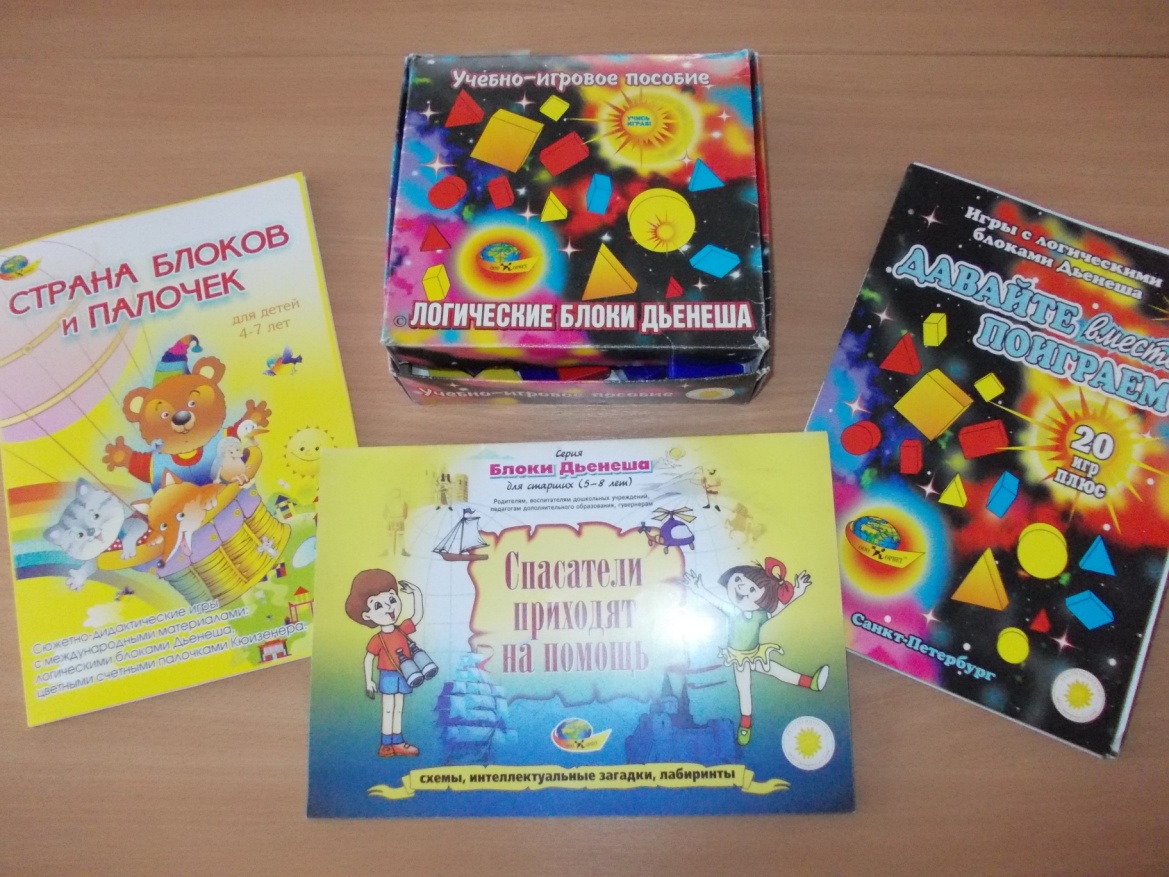 Разделение игр по возрастам условно: всё зависит от уровня индивидуального развития ребёнка, его игрового опыта  с блоками Дьенеша.
   С детьми 3-4 лет уместны простые игры и упражнения, цель которых освоение свойств, слов «такой же», «не такой» по форме, цвету, размеру, толщине.
    Сначала предлагаются самые простые игры.
«Найди все фигуры (блоки), как эта» по цвету (по размеру, форме).
        «Найди не такую, как эта» по цвету (по форме, по размеру).
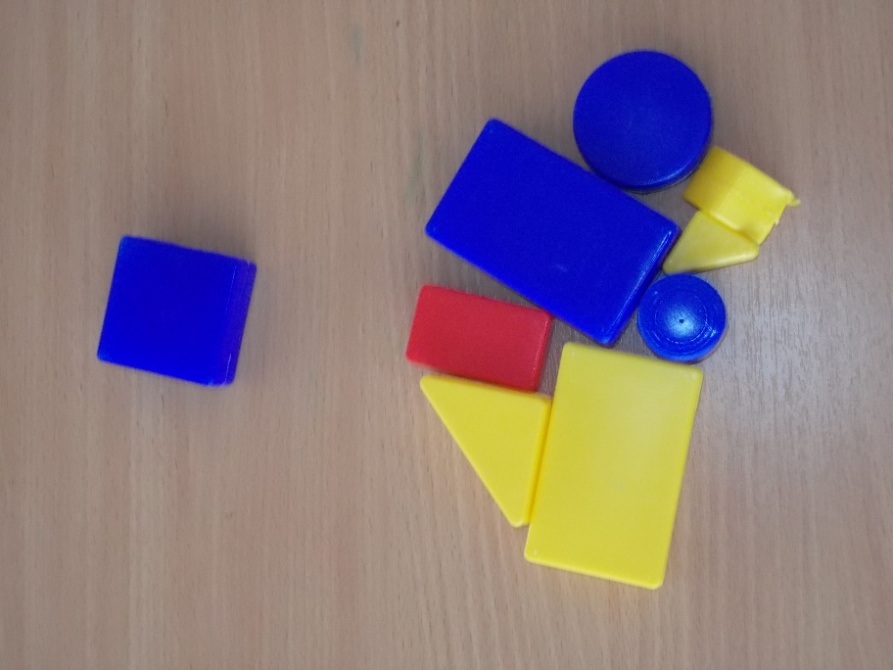 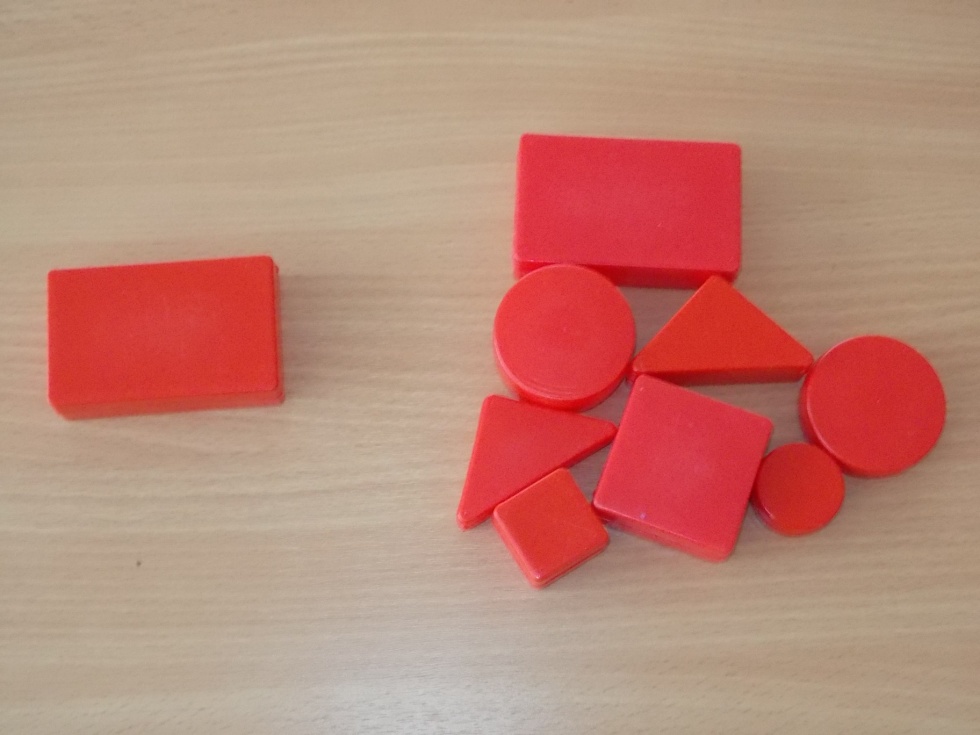 2. «Найди все фигуры, как эта» по цвету и форме (по форме и размеру, по размеру и цвету). 
     «Найди не такие фигуры, как эта» по цвету и форме (по форме и размеру, по размеру и цвету).
    «Найди такие же, как эта» по цвету, но другой формы или такие же по форме, но другого размера или такие же по размеру, но другого цвета.
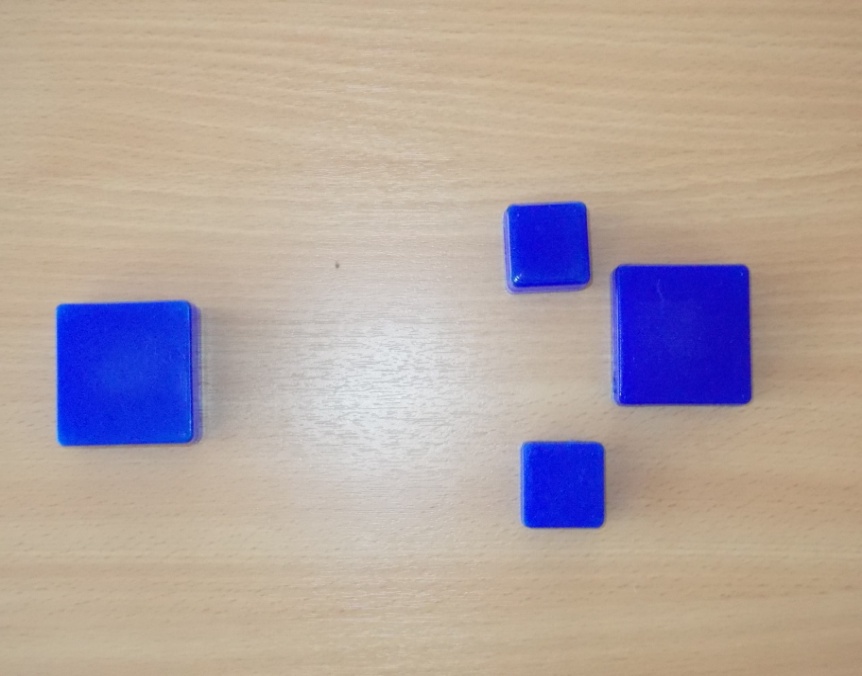 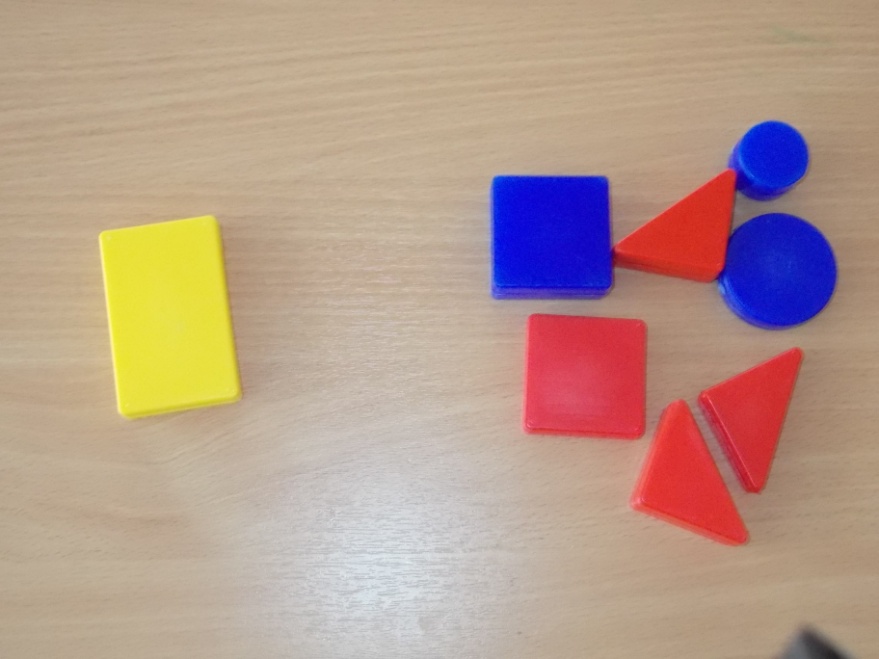 Более сложный вариант: найди такие же, как предъявляемая фигура, по цвету и форме, но другие по размеру (такие же по цвету и размеру, но другие по форме; такие же по форме и размеру, но другого цвета).
3. «Цепочка»
     От произвольно выбранной фигуры постарайтесь построить как можно более длинную цепочку . Варианты построения цепочки:
 чтобы рядом не было фигур одинаковой формы (цвета, размера, толщины);
 чтобы рядом не было одинаковых по форме и цвету фигур (по цвету и размеру, по размеру и форме, по толщине и т. д.)